Ministry of Investment,
Industry and Trade of the Republic of Uzbekistan
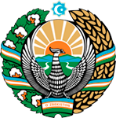 Privatization of LLC “SAMARKAND AGROMUZ”
Project overview
Business model:
Majority ownership transfer via public auction. The enterprise operates on 8 ha, processing and storing agricultural products.
Project scope

Privatization of 97.1% shares of LLC “SAMARKAND AGROMUZ”, a subsidiary of JSC “Agrobank”, specializing in agricultural processing and storage
Investment terms:

Investor will acquire 97.1% ownership via public auction.
Timeline
Financing (estimated value)
$4-7 million (subject to auction results)
Location
Samarkand  district, Samarkand  region
Advantages and Potential
Strategic location in a major agricultural and tourism hub.
High demand for processed agricultural products.
Potential for export to Central Asian markets.
Ministry of Investment,
Industry and Trade of the Republic of Uzbekistan
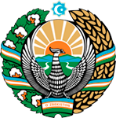 We invite to invest in Privatization of LLC “SAMARKAND AGROMUZ”
Project overview
Location
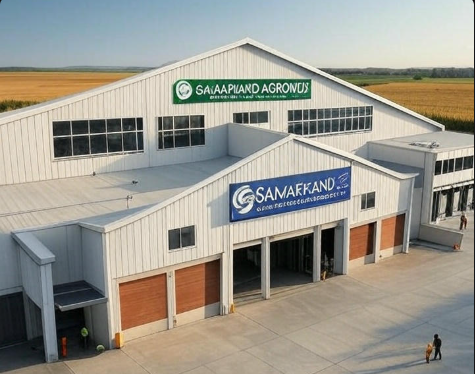 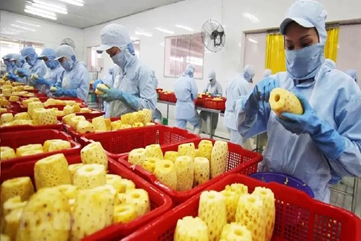 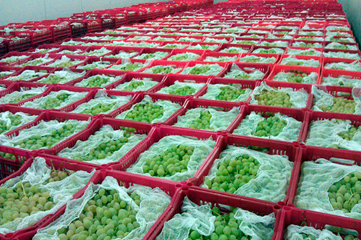 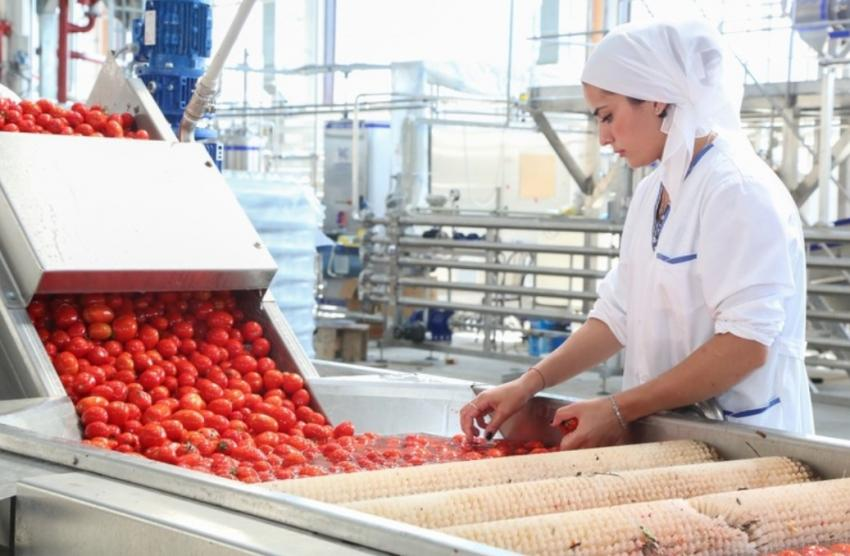 Competitive landscape
Limited modern agro-processing facilities in Samarkand.
The project will capture 10-15% of regionalagro-processing market by 2027.
Samarkand Region
IRR
        14.5%
PP
    5.3 years
PI
         1.12
NPV
   $1 million